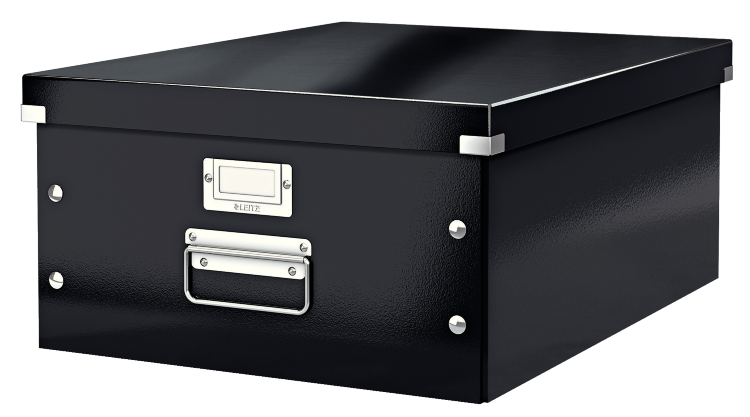 Тема урока: Банковская карта
История развития банковской карты
Картонные карты
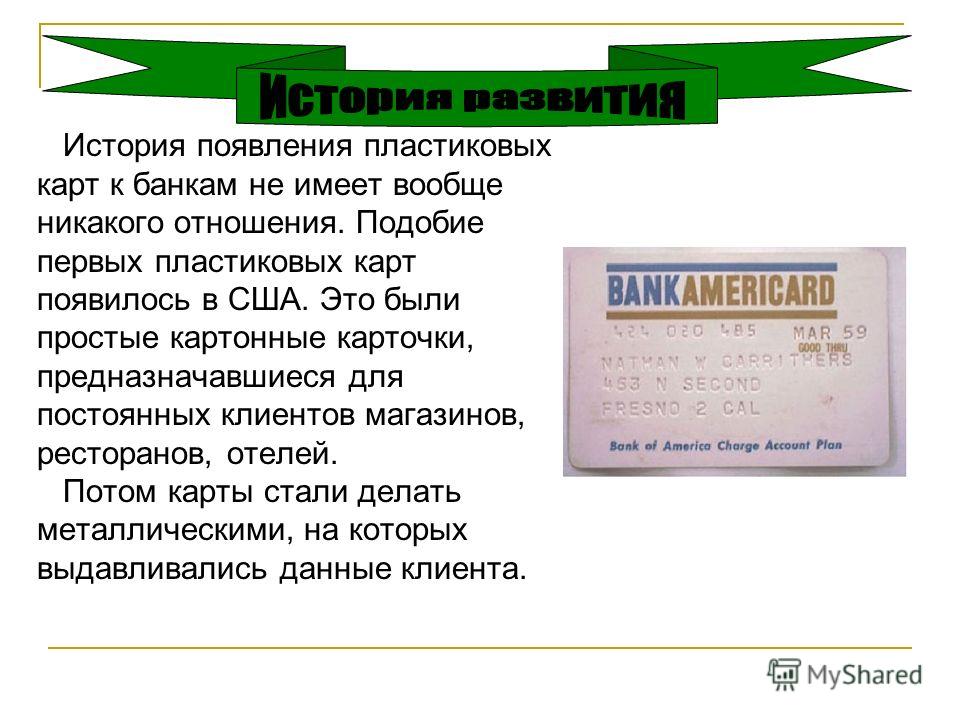 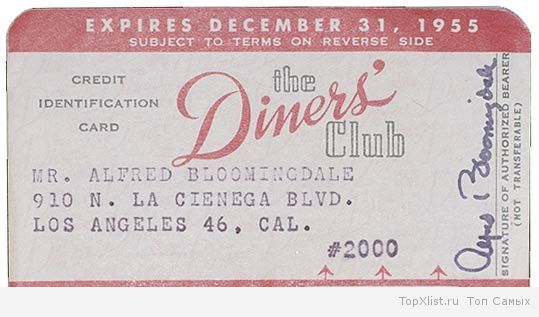 История развития банковской карты
Металлические карты
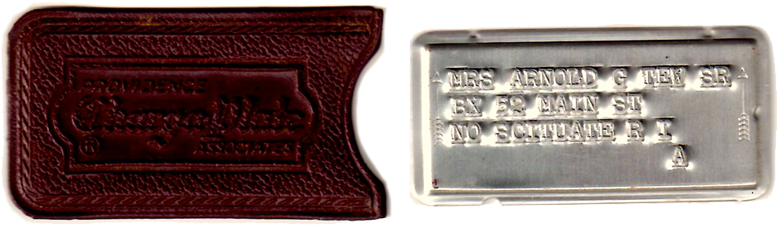 История развития банковской карты
Первые карты нашей страны
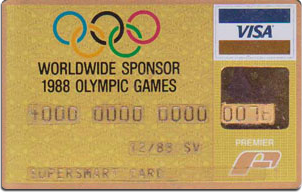 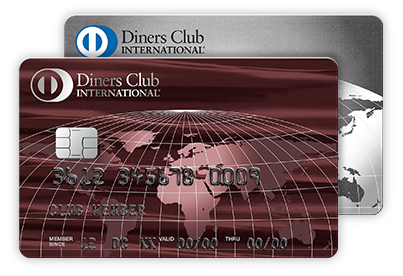 История развития банковской карты
Современные карты
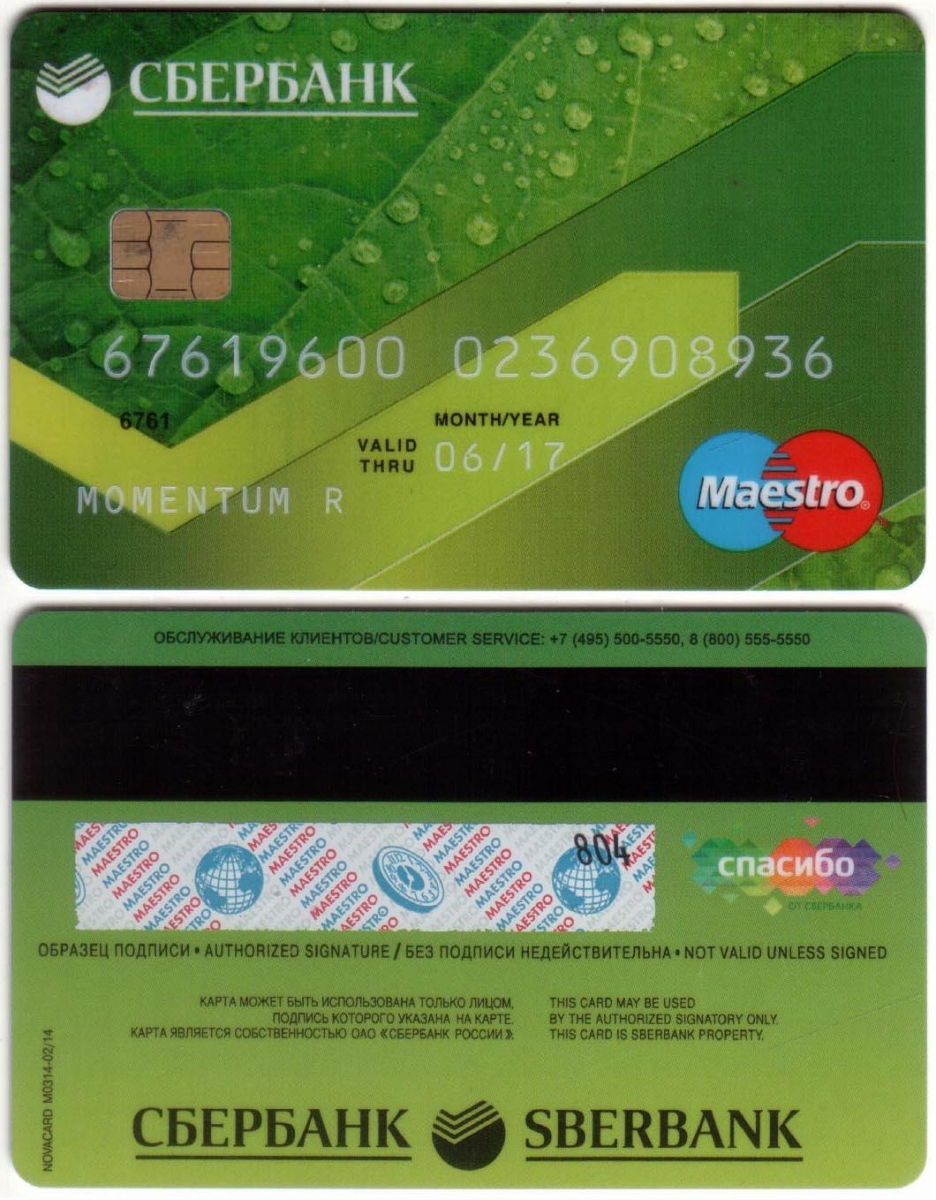 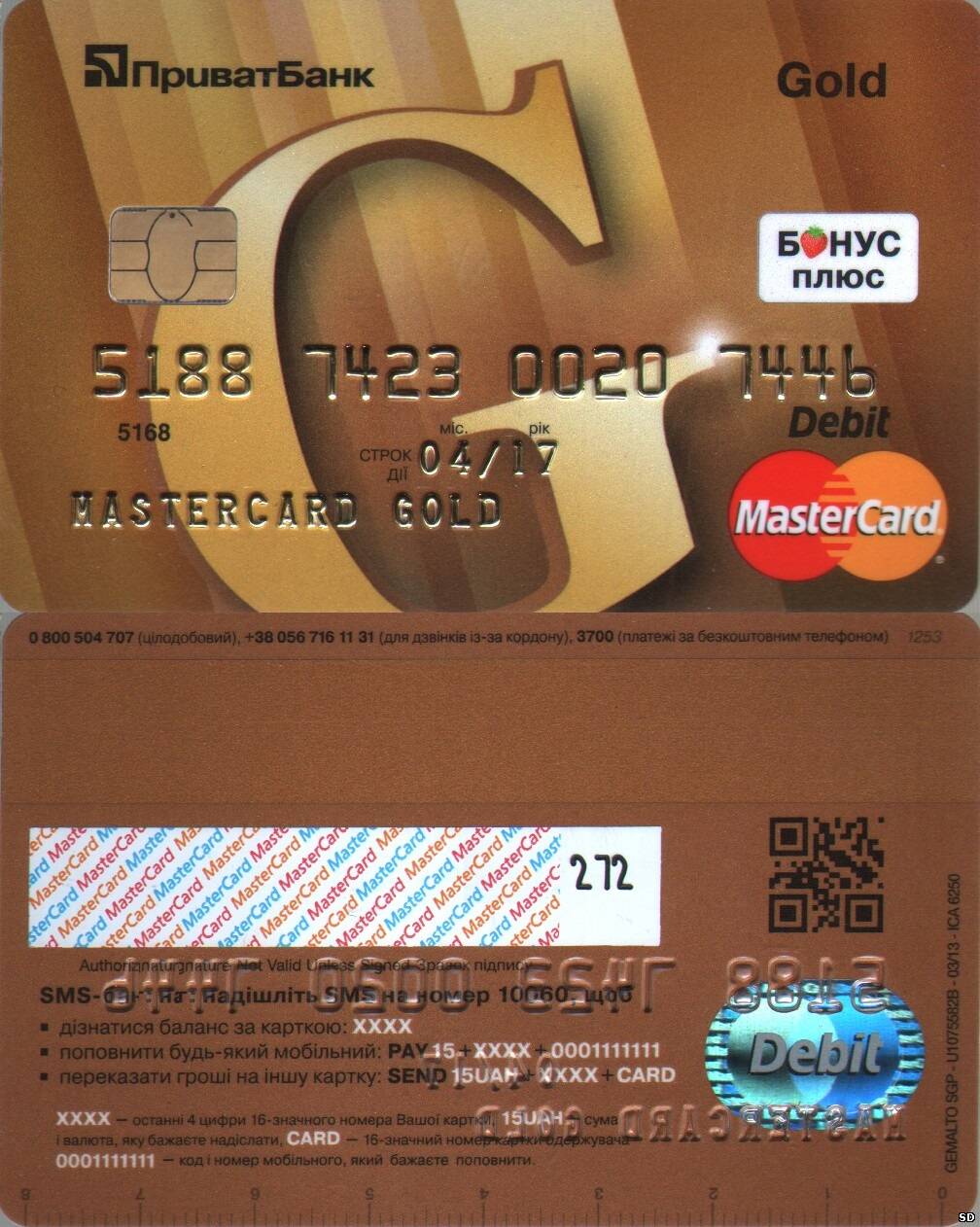 Может ли ребенок иметь банковскую карту?
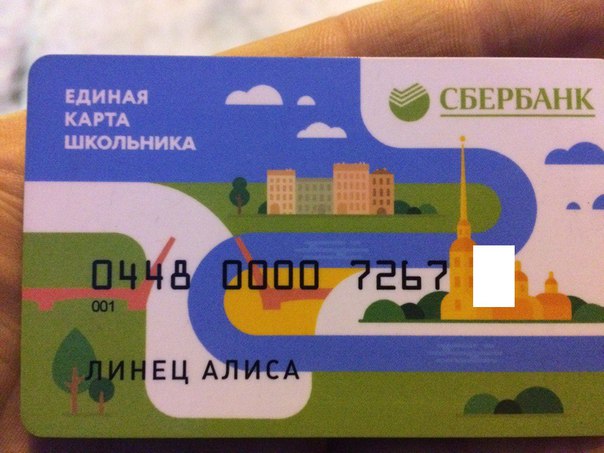 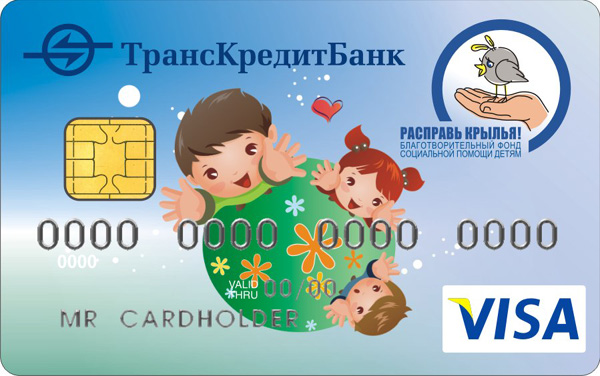 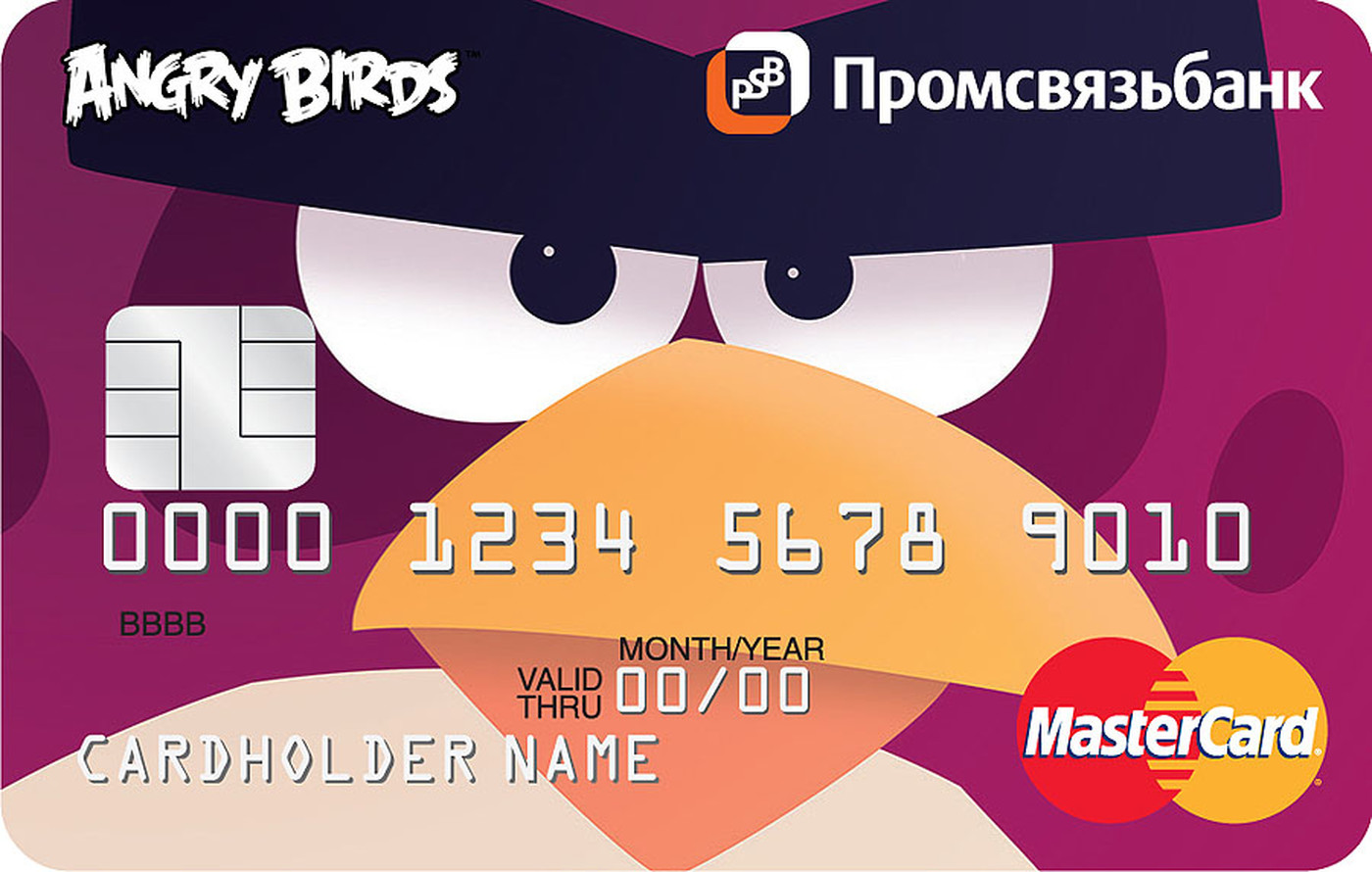 Где можно найти необходимую информацию?
С какого возраста можно владеть банковской картой?
Достоинства и недостатки карт разных банков
Правила безопасного использования банковских карт
Помнить, что карта и ПИН-код – это ключ к счету клиента.
Карту нужно хранить в недоступном для посторонних лиц месте.
Не передавать карту третьим лицам (включая родственников, знакомых, сотрудников банка).
Не сообщать секретную информацию (ПИН, CVV-код, кодовое слово).
Не записывать ПИН на карте и не хранить вместе с картой.
Не вводить ПИН-код при посторонних лицах или в подозрительных торговых точках. Внимательно проверять на терминале сумму покупки.
Не портить карту, не хранить рядом с магнитными вещами, не ломать, не царапать. 
При краже карты или утере, стоит сразу ее заблокировать.